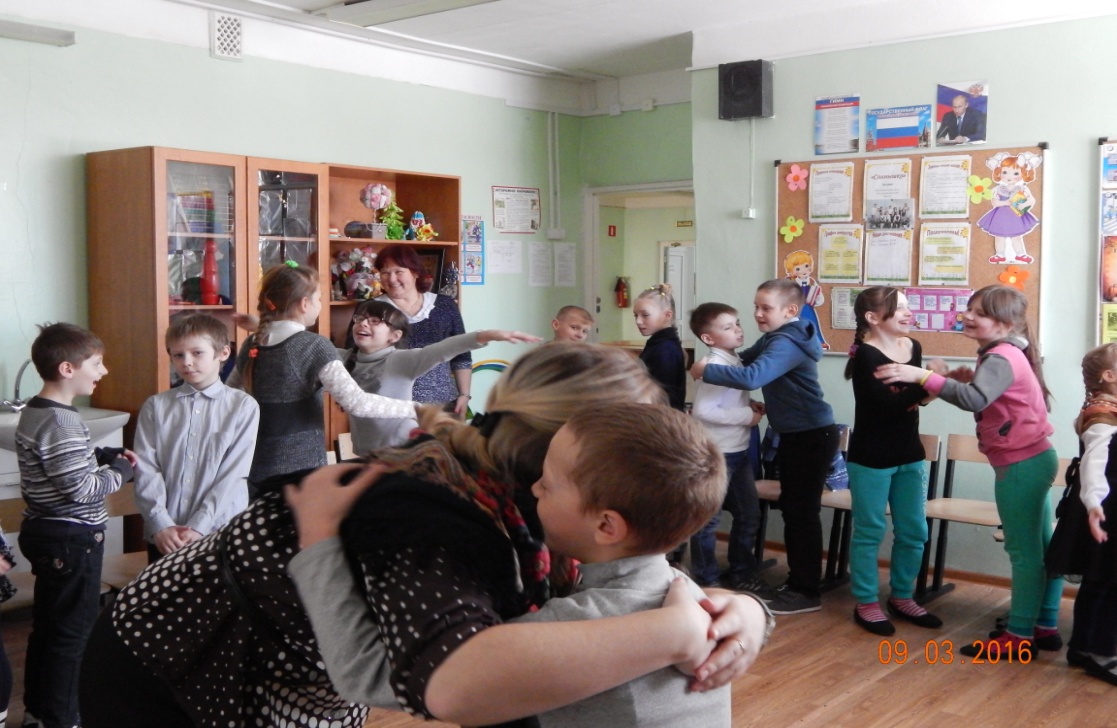 Создание толерантной образовательной среды
Разработчики проблемы:
Фоминская СОШ: Гущина И.А. социальный педагог
Емишевская СОШ: Гришина Ю.М. дефектолог, Левчишина К.В. учитель, Лыкова С.И. социальный педагог
Скоковская СОШ: Тихомирова Е.А. социальный педагог
Столбищенская СОШ: Туманова М.О. учитель, психолог
Руководство группой
Научный руководитель: Кораблева А.А., к.п.н., заведующий заочным отделением, преподаватель ГПОАУ ЯО ЯрПК;
Руководитель: Медведева С.А., старший преподаватель кафедры общей педагогики и психологии ГАУ ДПО ЯО ИРО
Среда современной сельской школы-
Толерантная образовательная среда
Уровень удовлетворенности образовательным учреждением и школьной жизнью (методика изучения удовлетворенности школьной жизни А.А. Андреева)
Ресурсы сельской школы, положительно влияющие на создание ТОС
-неформальность отношений и связей между педагогами и обучающимися (территориальная близость влияет на характер отношений);
-сильные народно-национальные, историко-культурные традиции;
-командность и социальное партнерство педагогов и детей;
-в силу небольшого количества обучающихся учителю легче понять и принять особенности каждого, регулировать взаимоотношения, изучить запросы и потребности учеников и их родителей;
-естественная интеграция учебной и внеучебной деятельности.
Среднее значение индекса толерантности обучающихся различных классов (экспресс- опросник “Индекс толерантности”)
Выявленные проблемы создания толерантной образовательной среды
повышение уровня толерантности участников образовательного процесса, в частности обучающихся 5-6 классов (самые низкие показатели по результатам диагностики) и у родителей обучающихся;
-повышение коммуникативной культуры всех участников образовательного процесса
-повышение педагогической толерантности учителей;
-социально-педагогическая адаптация обучающихся – представителей других национальностей, проживающих на селе и формирование межнациональной культуры общения.
Цель создания толерантной образовательной среды
формирование системы поведенческих установок на толерантное взаимодействие в ситуации поликультурности (стратегии толерантного поведения).
Основные показатели
Концептуальные основы
Этапы:
1.Изучение и анализ среды (удовлетворенность средой школы, состояние толерантности).
2.Обнаружение «проблемных зон» ТОС.
3.Мобилизация ресурсов для изменения существующей ситуации в среде (определение возможностей школы).
4.Развитие ресурсов (обучение педагогических кадров).
5.Внедрение элементов новой системы отношений в среду.
6.Мониторинг происходящих изменений и системный анализ результатов деятельности.
7.Практическое сопоставление достигнутого и желаемого
Принципы:
-открытости толерантной образовательной среды;
-учета социокультурных условий и имеющихся ресурсов школы, региона;
-учета индивидуальных и половозрастных особенностей обучающихся;
-фокусирования на «проблемных зонах» ТОС;
-уважения личности любого участника ОП;
-педагогического оптимизма;
-психолого- педагогической поддержки;
- диалогизации образовательного пространства и опоры на сотрудничество;
-«социального урока» (предполагает активизацию детей в поиске решений проблемы детской агрессии);
-нравственной атмосферы, «социального комфорта».
Направления деятельности по созданию толерантной образовательной среды :

1.Предварительная диагностика: удовлетворенность средой, проблемные зоны ТОС, уровень толерантности у участников образовательного процесса. 
2.Мобилизация ресурсов: педагогических, кадровых.
3.Развитие ресурсов: обучающие семинары для учителей.
4.Организация воспитательной работы по направлениям:
-демократизация отношений и формирование толерантности как  основы взаимодействия предполагает проведение;
-формирование правового сознания как основы толерантного поведения в образовательной среде;
-формирование этики межнационального общения и патриотизма;
-формирование социальной толерантности
5.Организация системы психолого-педагогической поддержки в школе.
Организация учебного процесса условиях ТОС.
6.Организация работы с родителями обучающихся как субъектами ТОС.
Планируемые научные результаты
создание толерантной образовательной среды в сельских школах, участвующих в проблемной группе;
разработка методических рекомендаций по созданию толерантной образовательной среды сельской школы;
публикации  разработчиков проблемы в научных журналах, участие в профессиональных конкурсах, проектах.
Благодарим за внимание!